PERCORSI ABILITATIVI PER METODO DI STUDIO,COMPRENSIONE CON ALUNNI CON DSA
Dott.ssa Francesca Borgioli
Psicologa dell’età evolutiva - Perfezionata in Psicopatologia dell’Apprendimento
DISTURBO VS DIFFICOLTA’
DISTURBO
DIFFICOLTA’
NON INNATO (influenza dall’ambiente)
MODIFICABILE (interventi didattici mirati)
AUTOMATIZZABILE (anche se i tempi sono dilatati)
INNATO

RESISTENTE ALL’INTERVENTO
RESISTENTE ALL’AUTOMATIZZAZIONE
DISLESSIA IN ADOLESCENTI ED ADULTI
DAGLI STUDI ESISTENTI SI PUO’ OSSERVARE CHE:

la lentezza nella decodifica rimane la caratteristica principale di un dislessico, mentre l’accuratezza migliora in relazione alla scolarità
Gli adulti dislessici sono più lenti nella lettura di parole, non parole rispetto alla lettura di un brano
Il miglioramento in correttezza e velocità è correlato con il livello di gravità del disturbo rilevato in età infantile
IL PROCESSO DI LETTURA NELL’ADULTO
Utilizza prevalentemente la via lessicale
Ricorre alla via fonologica per le parole nuove (lessici speciali)
Ricorre ad una verifica per via fonologica quando coglie incongruenze nella ricostruzione del significato
LAVORARE SULLA METACOGNIZIONE E SUL METODO DI STUDIO
STUDIO STRATEGICO

APPROCCIO METACOGNITIVO: conoscere come conosco ovvero consapevolezza della natura dei compiti che devo svolgere e del controllo sul compito
CIO’ CHE NON E’ MODIFICABILE, VA «AGGIRATO» CON L’ADOZIONE DI STRUMENTI E MISURE DI TIPO COMPENSATIVO E DISPENSATIVO
POTENZIARE LE FUNZIONI ESCUTIVE : serie di processi altamente controllabili ed attentivi riconducibili all’attività delle aree prefrontali del cervello (soluzione di problemi, pianificazione, categorizzazione, flessibilità, fluenza)

MEMORIA DI LAVORO: utilizzata nei compiti che richiedono il mantenimento temporaneo delle informazioni (loop articolatorio, mdl visuospaziale)
PREVEDERE LINEE DI LAVORO PRELIMINARI PER FAR VEDERE QUALI ELEMENTI GUARDARE PRIMA  DI LEGGERE IL TESTO: indici testuali ed organizzatori anticipati
CREAZIONE DI UNA MAPPA CONCETTUALE
CARATTERISTICHE DELLA MAPPA CONCETTUALE
Sono preferite strutture gerarchiche nelle quali sia chiaro l’argomento principale (titolo) e i cui concetti siano organizzati dal generale al particolare. La mappa dovrebbe prevedere una struttura verticale.
Nei nodi concettuali devono essere scritte solo parole-chiave. Le mappe devono essere poco scritte anche perché altrimenti diventa difficile leggerle.
Ottimale è usare riferimenti visivi: immagini, foto, colori, ecc…Questi sono infatti sintetici, globali e subito fruibili anche da chi ha difficoltà di lettura.
I contenuti rappresentati in modo visivo possono diventare un codice convenzionale
Sulle frecce possono essere usate delle parole-legame (parole-ponte) o delle domande per ritrovare più facilmente i collegamenti e le risposte.
Gli studenti vanno allenati alla lettura e all’uso delle mappe:
-proporre attività su mappe già esistenti 
-confrontare più mappe sullo stesso argomento con strutture diverse
Puntare l’attenzione oltre alle variabili cognitive e motivazionali, su quelle metacognitive e strategiche: consapevolezza, controllo su strategie.
STRATEGIE DI STUDIO
Procedure controllabili e potenzialmente consapevoli attuate con lo scopo di imparare e ricordare in momenti successivi
Sono classificate in relazione alla fase di studio: organizzazione, comprensione, memorizzazione, ripasso
ORGANIZZAZIONE
Pratica distribuita
Definizione di un piano strategico giornaliero o settimanale
COMPRENSIONE
Attivare schemi organizzativi di conoscenze: prima di iniziare a leggere e a studiare chiedersi che tipo di testo si ha davanti (E’ un testo di studio?, di quale argomento si tratta? com’è organizzato?)
Scorrere il testo rimandando a conoscenze precedenti e facendo previsioni: in base ai titoli, sottotitoli e figure farsi un’idea sull’argomento trattato chiedendosi cosa si fa a questo riguardo
Dividere il testo in modo ottimale: considerando l’argomento, le conoscenze possedute, la lunghezza del testo, e i tempi d’attenzione, decidere in anticipo come suddividere un capitolo
Fare ipotesi e verificarle sul testo: sulla base del titolo, sottotitoli, figure , prevedere di cosa parlerà il testo e verificarlo attraverso una prima lettura
Fare previsioni sulla base delle conoscenze date dal testo: sulla base della lettura di una parte del testo inferire cosa ci sarà scritto dopo
Individuare le parti importanti: in una lettura successiva, individuare le parti importanti del testo in relazione ad alcuni criteri di riferimento condivisi
Porsi domande per verificare la comprensione:
autoformulare delle domande per verificare se si è capito il testo e alcuni termini specifici, attenzione alle domande a fine capitolo, la lettura di esse permette di focalizzare l’attenzione sull’argomento stimolando previsioni su ciò che si sta leggendo
Comprendere le figure ed integrarle col testo:
analizzare e capire le figure integrando le informazioni in esse contenute con quelle fornite nella parte scritta
STRATEGIE DI MEMORIZZAZIONE
Utilizzo di strategie per immagazzinare le informazioni in modo significativo e per poter poi ripassare:
Utilizzare le figure come sussidio mnemonico: utilizzare le figure per farsi venire in mente gli argomenti ad esse associati
Riassumere con modalità copia e cancella: dopo aver individuato le parti importanti scriverle collegandole in modo opportuno
Riassumere con parole-chiave o testo sintetico: costruire una parola o una frase che riassuma il contenuto delle diverse sequenze del testo ed elaborare una sintesi testuale
Costruire schemi, diagrammi o tabelle: dopo aver individuato le informazioni importanti del testo organizzarle in tabelle, o schemi e diagrammi, a seconda del tipo di testo, argomento e compito
Concretizzare i concetti astratti e formare immagini: trasformare i concetti astratti in uno o più concetti concreti e formare poi le immagini mentali
Associare e ripetere: formare immagini, parole, frasi che associano un’informazione difficile a qualcosa di già noto
PIU’ IL MATERIALE VIENE ELABORATO IN MODO PERSONALE, PIU’ SI COMPRENDE E PIU’SI RICORDA
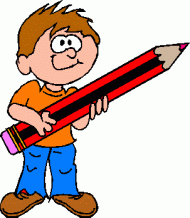 Grazie per l’attenzione!